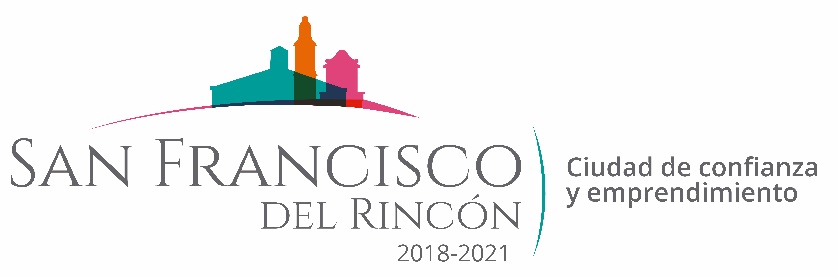 REPORTE MES DE DICIEMBRE
MAQUINARIA
RENIVELACION EN LA COMUNIDAD LA ESTACION
FECHA TERMINO
CANTIDAD
UNIDAD
CONCEPTO
FECHA INICIO
M2
20/12/2019
20/12/2019
CAMPO DEPORTIVO
10,000
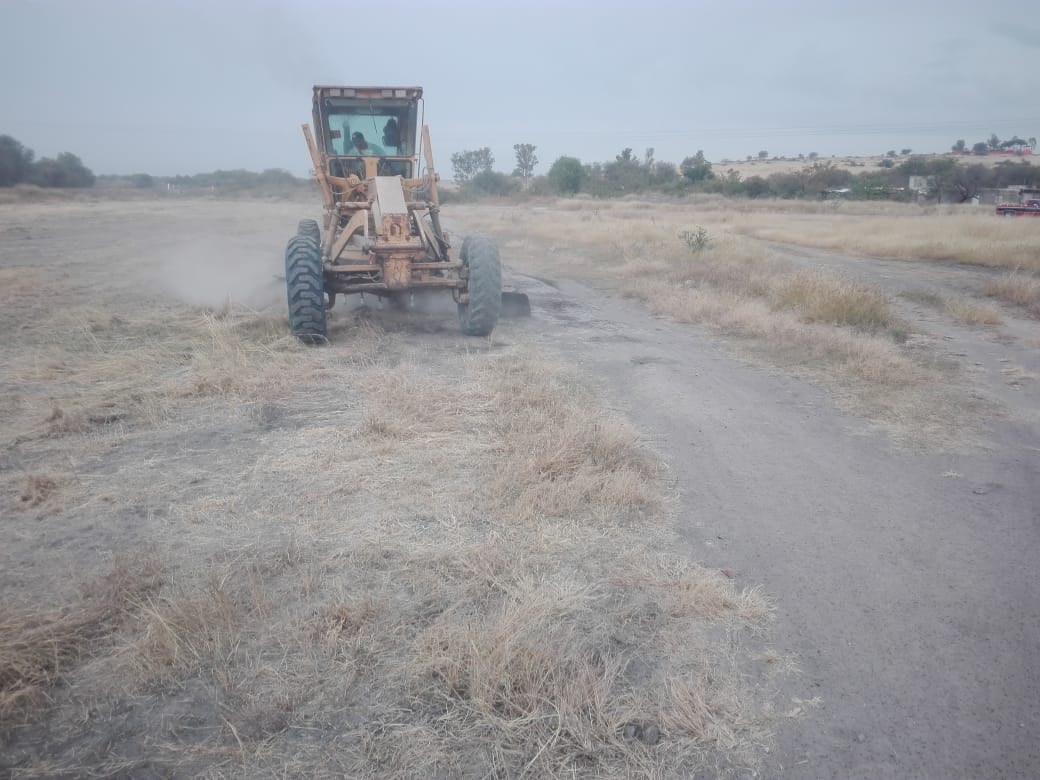 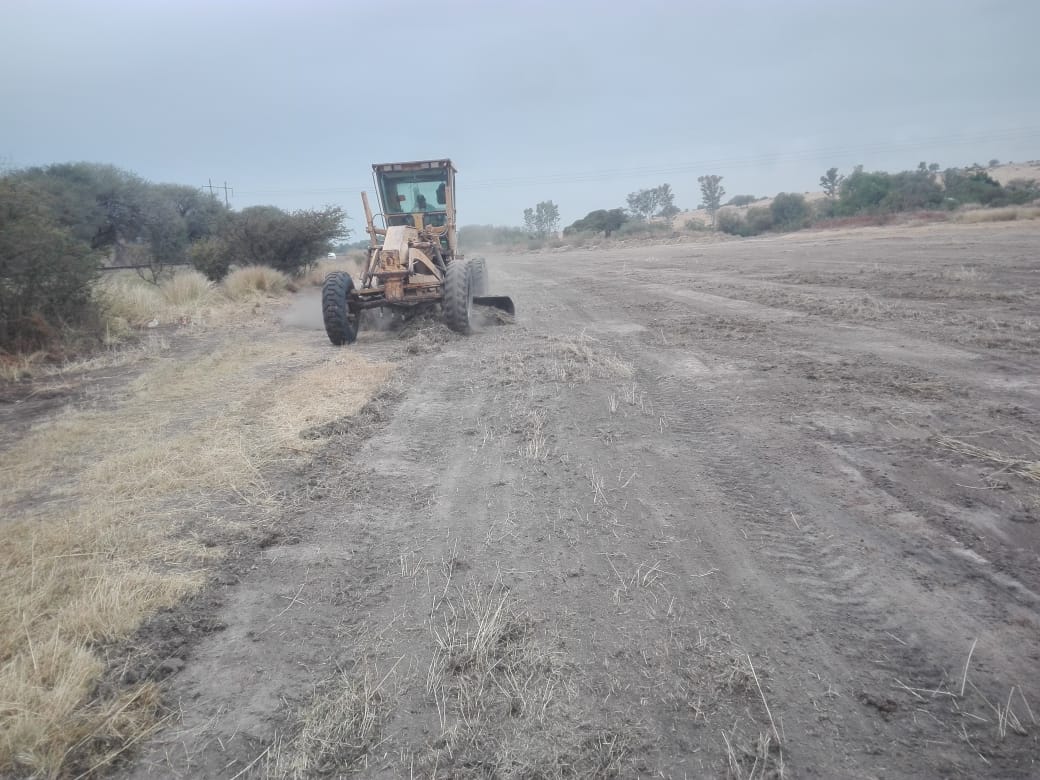 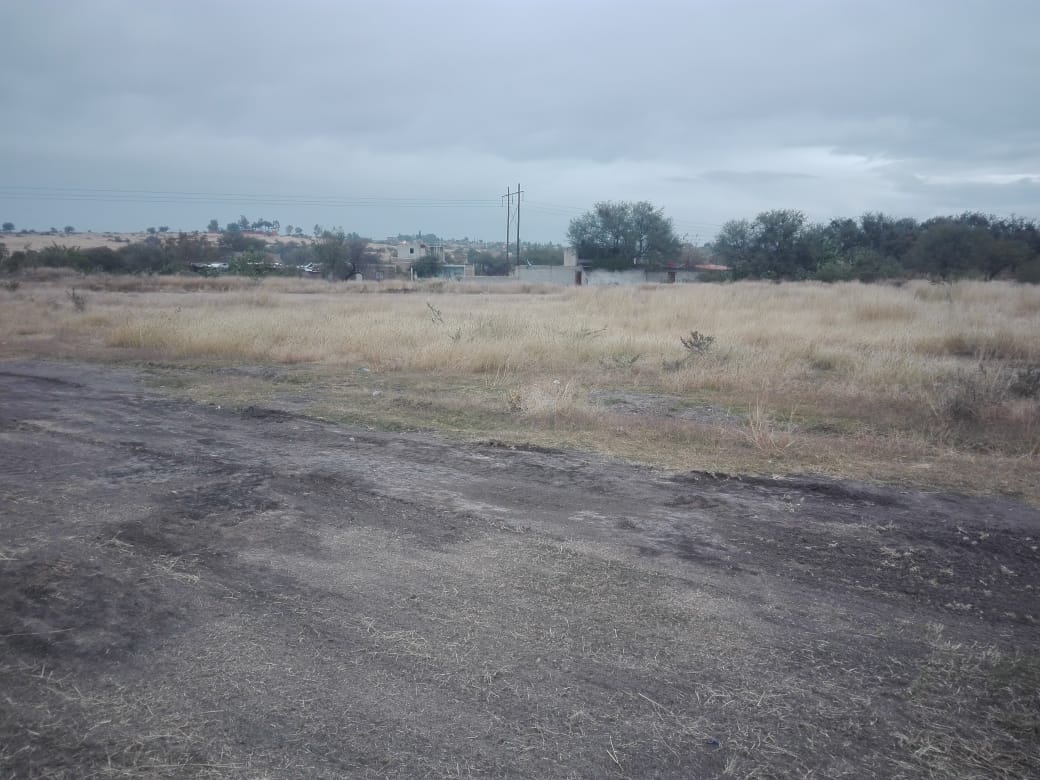 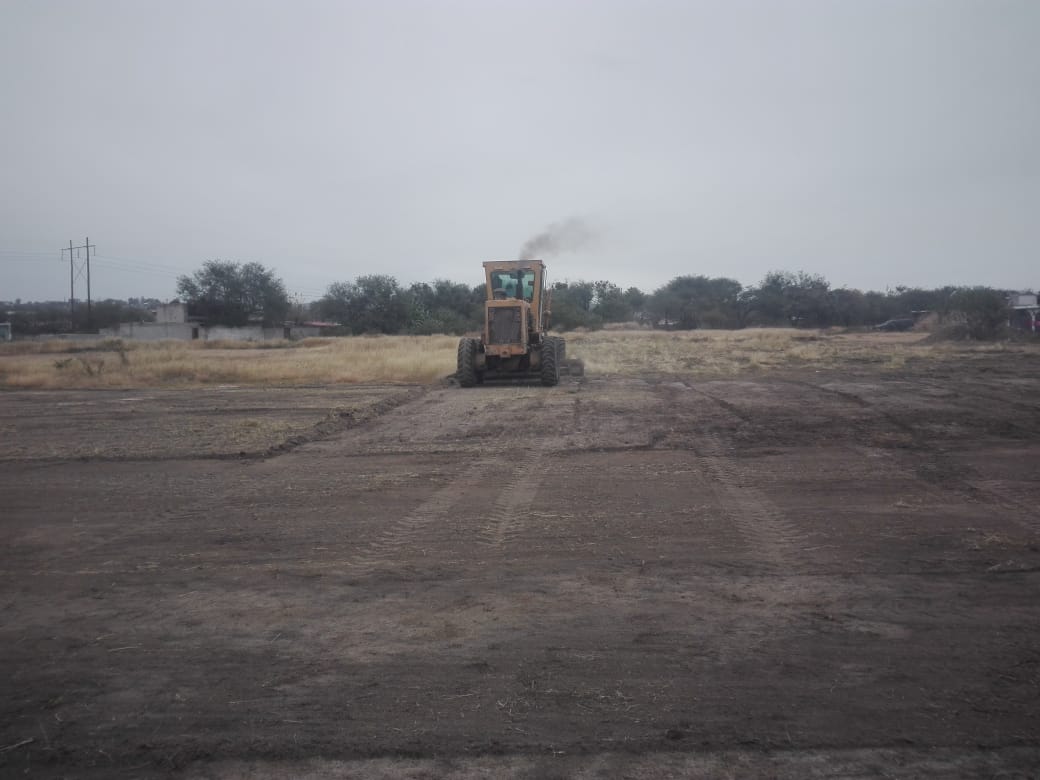